ES GRATO PARA LA I.E. MARÍA MONTESSORI DARLES UN SALUDO DE BIENVENIDA PARA ESTE AÑO
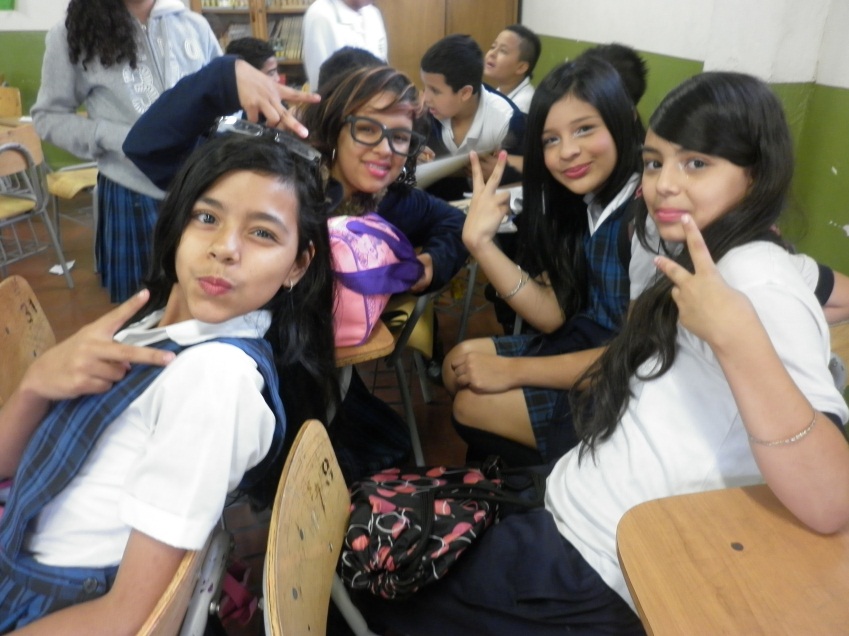 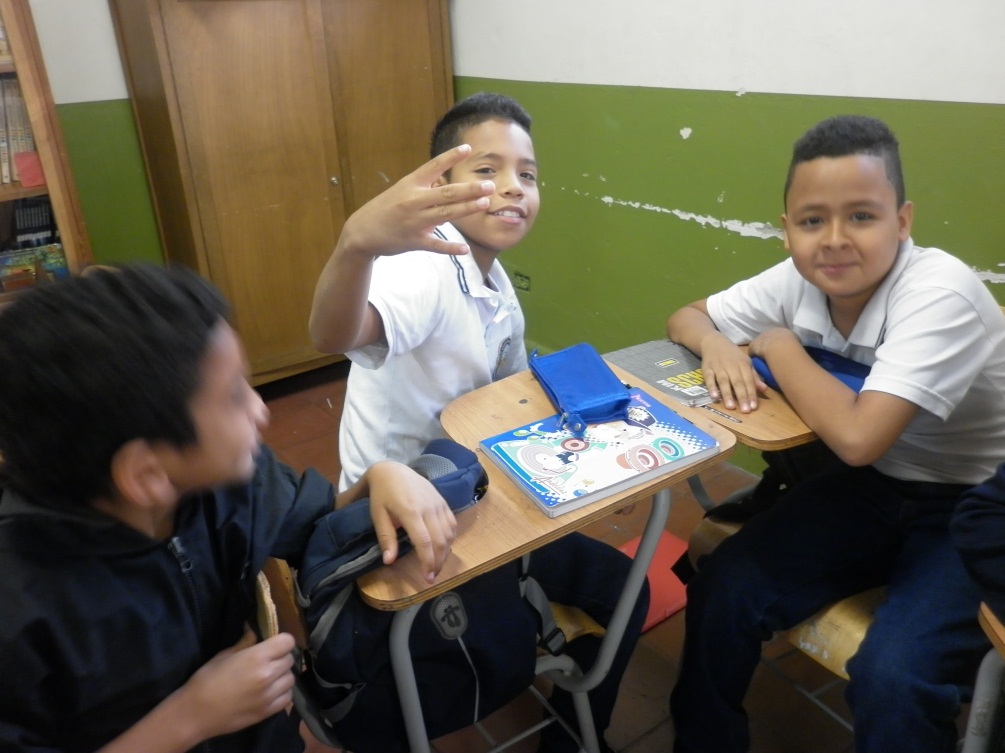 DESEARLES QUE EL DIOS TODOPODEROSO LES LLENE DE BENDICIONES
Y EL 2015 LLEGUE ACOMPAÑADO DE BONITAS SORPRESAS
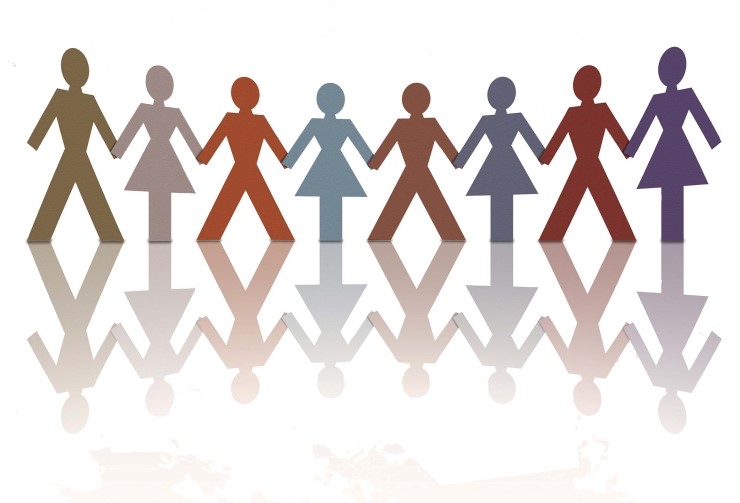 CUENTEN CON NOSOTROS
COMPARTIREMOS MOMENTOS ESPECIALES
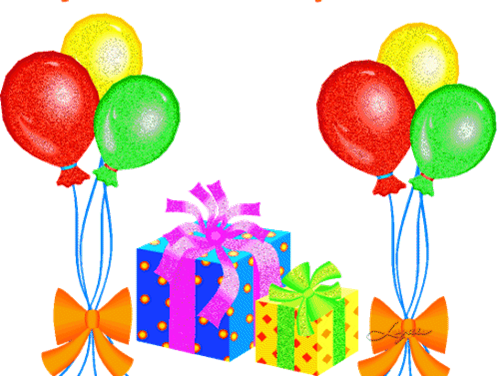 CADA DÍA LAS MISERICORDIAS DE DIOS SON NUEVAS
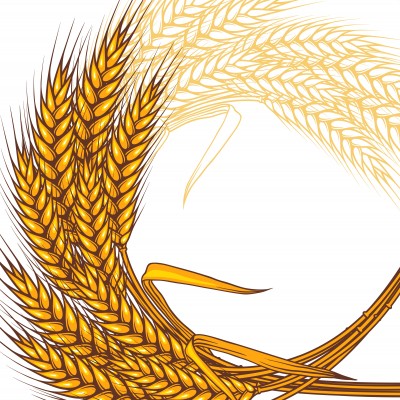 DEBEMOS ESFORZARNOS Y SER VALIENTES PARA ALCANZAR NUESTRAS METAS